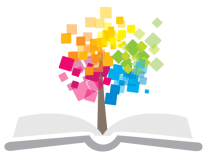 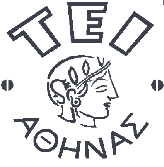 Ανοικτά Ακαδημαϊκά Μαθήματα στο ΤΕΙ Αθήνας
Ανάλυση Συστημάτων Μακροχρόνιας Φροντίδας (Θ)
Ενότητα 7: Hospice- Ανακουφιστική παρηγορητική φροντίδα 
Γιώργος Πιερράκος
Τμήμα Διοίκησης Επιχειρήσεων

Κατεύθυνση Διοίκησης Μονάδων Υγείας και Πρόνοιας
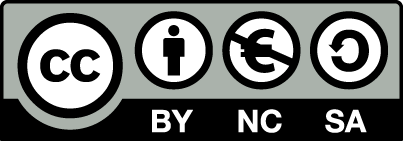 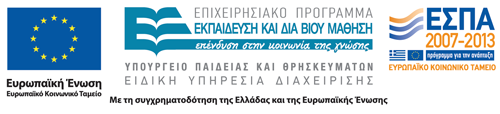 Η φροντίδα Hospice
Η φροντίδα Hospice επικεντρώνεται στην ανακούφιση του πόνου και των συμπτωμάτων χρονίων πασχόντων ασθενών ή ασθενών με πολύ σοβαρή ασθένεια που βρίσκονται στο τελικό στάδιο της ζωής τους με ειδική μέριμνα στις συναισθηματικές πνευματικές τους ανάγκες.
Ετυμολογικά η λέξη Hospice σημαίνει άσυλο προέρχεται από τη λατινική λέξη hospes (επισκέπτης) αναφερόμενη στην ειδική σχέση μεταξύ φιλοξενούμενου και οικοδεσπότη.
2
Η εξέλιξη της φροντίδα Hospice
Ι. Μονή του Παντοκράτορος στην Κωνσταντινούπολη 13ος αιώνας.
Στη Ρόδο όπου οι Ιππότες του Αγ. Ιωάννη (Τάγμα για την περίθαλψη των ασθενών και των τραυματισμένων) παρείχαν ως υπηρεσίες σε ταξιδιώτες και πρόσφυγες 13ος αιώνας. 
Άνθησε στο μεσαίωνα αλλά ατόνησε στη συνέχεια με την εξαφάνιση των θρησκευτικών ταγμάτων της καθολικής εκκλησίας.
Στη Μ. Βρετανία διαπιστώθηκε η αναγκαιότητα τους επιστημονικά στα μέσα του 19ου αιώνα και το πρώτο Hospice ιδρύθηκε το 1905.
Tο 1899 ιδρύεται Hospice για τη φροντίδα ασθενών με καρκίνο στη Ν. Υόρκη.
3
Σήμερα
Στον 20ο αιώνα το 1957 έχουμε την ίδρυση του πρώτου Ηospice στη Μ. Βρετανία (Dame Cicely Saunders) όπου η έμφαση δίνεται στον ασθενή και όχι στην ασθένεια (εισάγεται ο όρος του ολικού πόνου).
Στις ΗΠΑ το πρώτο σύγχρονο Hospice ιδρύθηκε το 1971. 
1996  International Association for Hospice and Palliative Care (IAHPC).
25% των θανάτων συμβαίνουν στο σπίτι Περισσότεροι από το 70% των Αμερικανών θα προτιμούσαν να πεθάνουν σπίτι 
(Robert Wood Johnson Foundation. Means to a better end: A report on dying in America today. November, 2002. Available at: http://www.rwjf.org/pr/product.jsp?id=15788. Accessed June 19, 2009.)
Hospice
Παρέχει υποστήριξη και τη φροντίδα κατά τα τελευταία στάδια της ζωής που περιορίζονται από την ασθένεια.
Αναγνωρίζει τον θάνατο σαν μέρος της φυσιολογικής διαδικασίας της ζωής.
Επιβεβαιώνει τη ζωή και δεν σπεύδει ούτε μεταθέτει το θάνατο.
Εστιάζει στην ποιότητα της ζωής των ατόμων και των οικογενειών τους φροντιστές.
Η πρόγνωση της ασθένειας 
είναι 6μηνη επιβίωση ή μικρότερη
5
Φροντίδα - Hospice
Επικεντρώνεται στο ασθενή και την οικογένεια του 
Παρέχει ένα ευρύ φάσμα υπηρεσιών: 
Διεπιστημονική διαχείρισης της ασθένειας
Φαρμακευτική υποστήριξη
Ιατρικό εξοπλισμό 
Προμήθειες 
Εθελοντική φροντίδα 
Υποστήριξη στη θλίψη
6
St Gemma's Hospice, Leeds 1/2
© http://jddk.co.uk/
7
St Gemma's Hospice, Leeds 2/2
© http://jddk.co.uk/
8
Hospice 1/2
Πρόσθετες υπηρεσίες, όπως οι εξής: 
Γηριατρική φροντίδα
Νοσηλευτική περίθαλψη
Ανακουφιστική φροντίδα 
Συμπληρωματικές θεραπείες 
Εξειδικευμένη παιδιατρική ομάδα 
Μαθήματα κατάρτισης για φροντιστές
9
Hospice 2/2
Θεραπευτική φροντίδα:
Εστιάζει στην αύξηση του προσδόκιμου επιβίωσης.
Παρηγορητική φροντίδα:
Εστιάζει στην ποιότητα της ζωής και του θανάτου. Η αντίληψη του θανάτου αντιμετωπίζεται ως ένα φυσικό μέρος της ζωής.
10
Διατομεακή ομάδα υποστήριξης
Προσωπικός- Οικογενειακός γιατρός του ασθενούς
Ιατρός του Hospice 
Νοσηλευτής
Βοηθός- φροντιστής υγείας στο σπίτι
Κοινωνικός λειτουργός
Ψυχολόγος
Κληρικός ή άλλος σύμβουλος ζωής
Εκπαιδευμένοι εθελοντές
Λογοθεραπευτές, Φυσιοθεραπευτές, Εργοθεραπευτές
11
Οργάνωση της φροντίδας
Αναπτύσσεται σχέδιο της φροντίδας
Διαχείριση πόνου και συμπτωμάτων
Φροντίδα για τις συναισθηματικές, ψυχολογικές, κοινωνικές και πνευματικές πτυχές του θανάτου και της φροντίδας
Διδάσκεται η οικογένεια πώς να παρέχει τη  φροντίδα
Συνήγορος του ασθενή και της οικογένειας
Υποστήριξη στο πένθος (φροντίδα πένθους) και παροχή συμβουλών
12
Που παρέχονται οι υπηρεσίες
Στο σπίτι
Σε ειδικές Νοσηλευτικές Μονάδες
Στο Νοσοκομείο
Στο Hospice ή μονάδα Hospice στο Νοσοκομείο
Στη φυλακή, σε καταφύγια αστέγων, οπουδήποτε βρίσκεται ένα άτομο
13
Ανακουφιστική- παρηγορητική  φροντίδα
Η φροντίδα που βελτιώνει την ποιότητα της ζωής ενός ατόμου κατά την τελευταία φάση της ζωής του είτε κατά τη διάρκεια της ασθένειά του.
Το αναμενόμενο αποτέλεσμα είναι η ανακούφιση από τα συμπτώματα δυσφορίας, η χαλάρωση του πόνου, ή / και τη βελτίωση της ποιότητας ζωής.
14
Σύγκριση μεταξύ θεραπευτικής και ανακουφιστικής- παρηγορητικής φροντίδας
Θεραπευτική φροντίδα: δίνει έμφαση στην αύξηση του προσδόκιμου επιβίωσης (ποσοτική αντιμετώπιση της ζωής).
Ανακουφιστική- παρηγορητική: δίνει έμφαση στην ποιότητα ζωής και του θανάτου, και αντιμετωπίζει το θάνατο ως μια φυσιολογική εξέλιξη της ζωής.
15
Υπηρεσίες που παρέχονται στην Ελλάδα
Εθελοντικές ομάδες.
Ιατρεία πόνου.
Το σύστημα υγείας δεν έχει ανταποκριθεί σε αυτή τη συγκεκριμένη ζήτηση υπηρεσιών.
16
Έρευνα για τα Ιατρεία πόνου
47 ιατρεία Πόνου από όλη την Ελλάδα.
Η πλειονότητα αυτών δεν παρέχει στους ασθενείς υπηρεσίες αποκατάστασης, εργοθεραπείας, φυσιοθεραπείας, ψυχολογικής στήριξης των επαγγελματιών υγείας και κατ’ οίκον φροντίδας.
Ψυχοκοινωνική υποστήριξη ασθενή παρέχουν τα 29.
Ψυχολογική υποστήριξη της οικογένειας ασθενή τα 25.
Ωστόσο η λειτουργία τους πραγματοποιείται με αποσπασματικό τρόπο χωρίς να υπάρχει η συνέχεια της φροντίδας.
Αντίθετα η διάθεση του προσωπικού για εξυπηρέτηση του ασθενούς είναι υψηλού επιπέδου ο τρόπος προσέγγισης των ασθενών  η ενημέρωση η φροντίδα και η κατανόηση σε υψηλό επίπεδο.
Γ. Πιερράκος, Αθ. Καλοκαιρινού, Θ. Αδαμακίδου, Γ. Νικολαδός, Δ. Λατσού, Κ. Βουρλιώτου, Μ. Σαρρής Αξιολόγηση της Λειτουργιάς των Ιατρείων Πόνου του ΕΣΥ ΝΟΣΗΛΕΥΤΙΚΗ 2013, 52 (1): 81-92
17
Τέλος Ενότητας
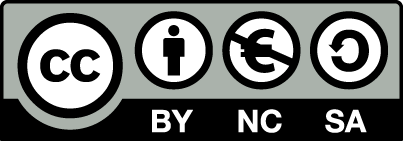 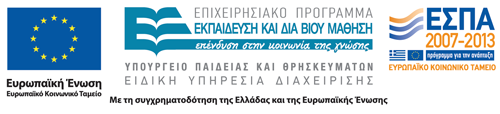 Σημειώματα
Σημείωμα Αναφοράς
Copyright Τεχνολογικό Εκπαιδευτικό Ίδρυμα Αθήνας, Γεώργιος Πιερράκος 2015. Γεώργιος Πιερράκος. «Ανάλυση Συστημάτων Μακροχρόνιας Φροντίδας (Θ). Ενότητα 7: Hospice- Ανακουφιστική παρηγορητική φροντίδα». Έκδοση: 1.0. Αθήνα 2015. Διαθέσιμο από τη δικτυακή διεύθυνση: ocp.teiath.gr.
Σημείωμα Αδειοδότησης
Το παρόν υλικό διατίθεται με τους όρους της άδειας χρήσης Creative Commons Αναφορά, Μη Εμπορική Χρήση Παρόμοια Διανομή 4.0 [1] ή μεταγενέστερη, Διεθνής Έκδοση.   Εξαιρούνται τα αυτοτελή έργα τρίτων π.χ. φωτογραφίες, διαγράμματα κ.λ.π., τα οποία εμπεριέχονται σε αυτό. Οι όροι χρήσης των έργων τρίτων επεξηγούνται στη διαφάνεια  «Επεξήγηση όρων χρήσης έργων τρίτων». 
Τα έργα για τα οποία έχει ζητηθεί άδεια  αναφέρονται στο «Σημείωμα  Χρήσης Έργων Τρίτων».
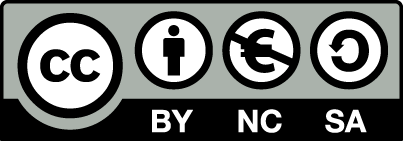 [1] http://creativecommons.org/licenses/by-nc-sa/4.0/ 
Ως Μη Εμπορική ορίζεται η χρήση:
που δεν περιλαμβάνει άμεσο ή έμμεσο οικονομικό όφελος από την χρήση του έργου, για το διανομέα του έργου και αδειοδόχο
που δεν περιλαμβάνει οικονομική συναλλαγή ως προϋπόθεση για τη χρήση ή πρόσβαση στο έργο
που δεν προσπορίζει στο διανομέα του έργου και αδειοδόχο έμμεσο οικονομικό όφελος (π.χ. διαφημίσεις) από την προβολή του έργου σε διαδικτυακό τόπο
Ο δικαιούχος μπορεί να παρέχει στον αδειοδόχο ξεχωριστή άδεια να χρησιμοποιεί το έργο για εμπορική χρήση, εφόσον αυτό του ζητηθεί.
Επεξήγηση όρων χρήσης έργων τρίτων
Δεν επιτρέπεται η επαναχρησιμοποίηση του έργου, παρά μόνο εάν ζητηθεί εκ νέου άδεια από το δημιουργό.
©
διαθέσιμο με άδεια CC-BY
Επιτρέπεται η επαναχρησιμοποίηση του έργου και η δημιουργία παραγώγων αυτού με απλή αναφορά του δημιουργού.
διαθέσιμο με άδεια CC-BY-SA
Επιτρέπεται η επαναχρησιμοποίηση του έργου με αναφορά του δημιουργού, και διάθεση του έργου ή του παράγωγου αυτού με την ίδια άδεια.
διαθέσιμο με άδεια CC-BY-ND
Επιτρέπεται η επαναχρησιμοποίηση του έργου με αναφορά του δημιουργού. 
Δεν επιτρέπεται η δημιουργία παραγώγων του έργου.
διαθέσιμο με άδεια CC-BY-NC
Επιτρέπεται η επαναχρησιμοποίηση του έργου με αναφορά του δημιουργού. 
Δεν επιτρέπεται η εμπορική χρήση του έργου.
Επιτρέπεται η επαναχρησιμοποίηση του έργου με αναφορά του δημιουργού
και διάθεση του έργου ή του παράγωγου αυτού με την ίδια άδεια.
Δεν επιτρέπεται η εμπορική χρήση του έργου.
διαθέσιμο με άδεια CC-BY-NC-SA
διαθέσιμο με άδεια CC-BY-NC-ND
Επιτρέπεται η επαναχρησιμοποίηση του έργου με αναφορά του δημιουργού.
Δεν επιτρέπεται η εμπορική χρήση του έργου και η δημιουργία παραγώγων του.
διαθέσιμο με άδεια 
CC0 Public Domain
Επιτρέπεται η επαναχρησιμοποίηση του έργου, η δημιουργία παραγώγων αυτού και η εμπορική του χρήση, χωρίς αναφορά του δημιουργού.
Επιτρέπεται η επαναχρησιμοποίηση του έργου, η δημιουργία παραγώγων αυτού και η εμπορική του χρήση, χωρίς αναφορά του δημιουργού.
διαθέσιμο ως κοινό κτήμα
χωρίς σήμανση
Συνήθως δεν επιτρέπεται η επαναχρησιμοποίηση του έργου.
Διατήρηση Σημειωμάτων
Οποιαδήποτε αναπαραγωγή ή διασκευή του υλικού θα πρέπει να συμπεριλαμβάνει:
το Σημείωμα Αναφοράς
το Σημείωμα Αδειοδότησης
τη δήλωση Διατήρησης Σημειωμάτων
το Σημείωμα Χρήσης Έργων Τρίτων (εφόσον υπάρχει)
μαζί με τους συνοδευόμενους υπερσυνδέσμους.